Sources for use with the washing line activity
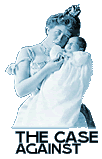 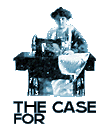 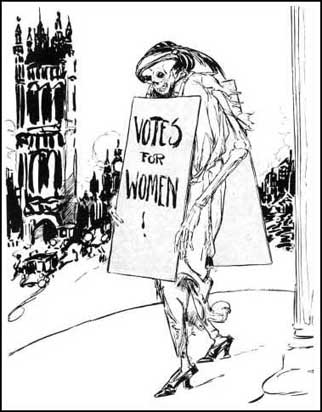 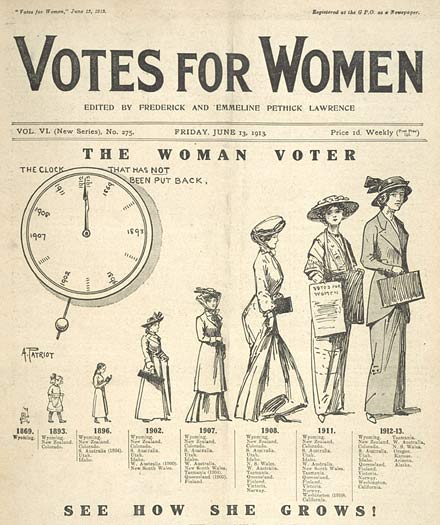 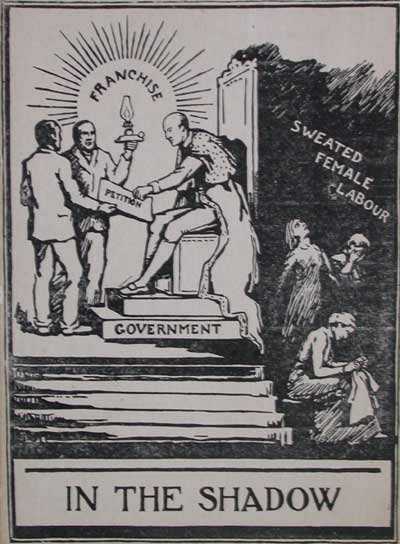 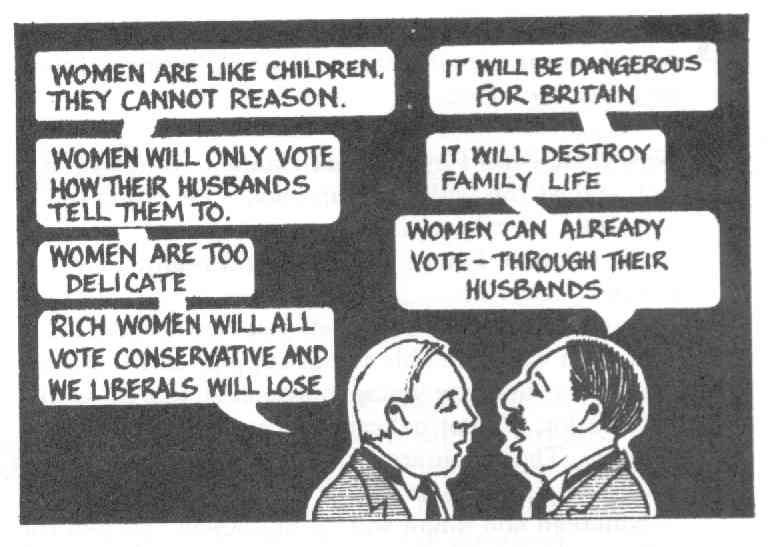 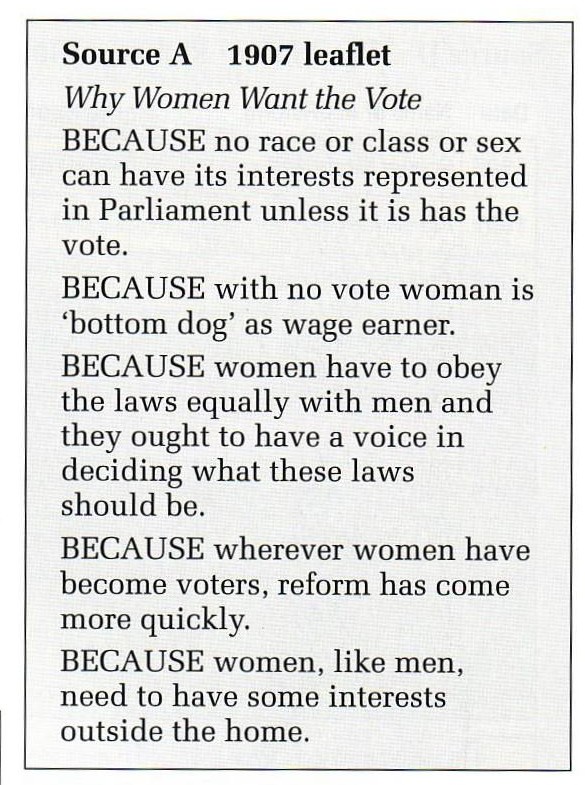 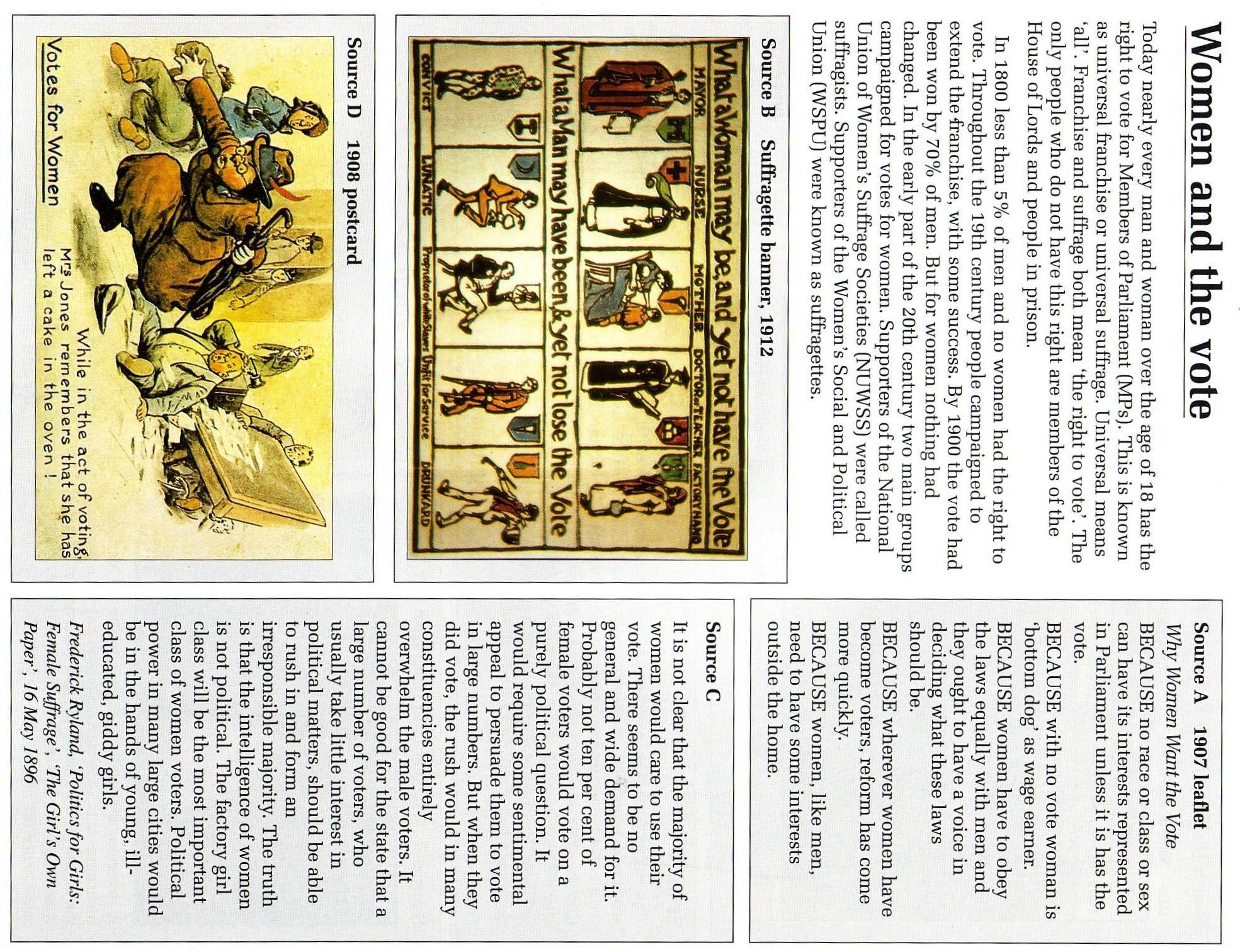 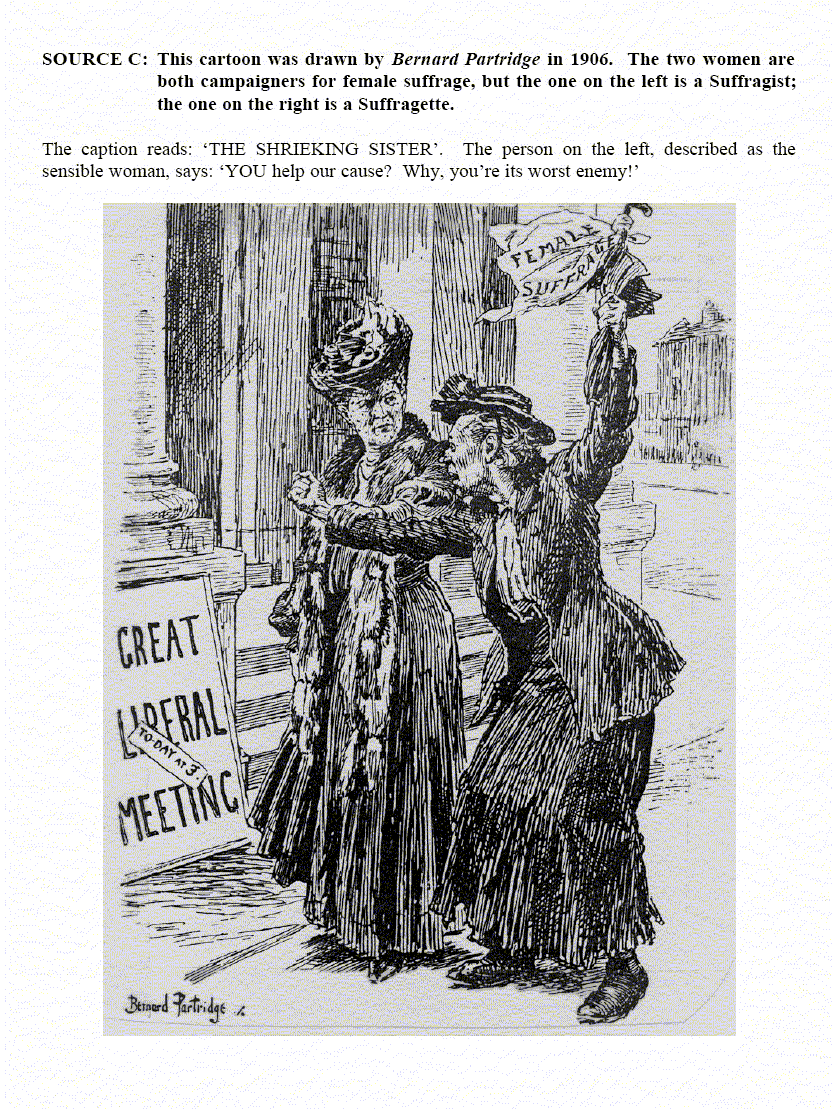 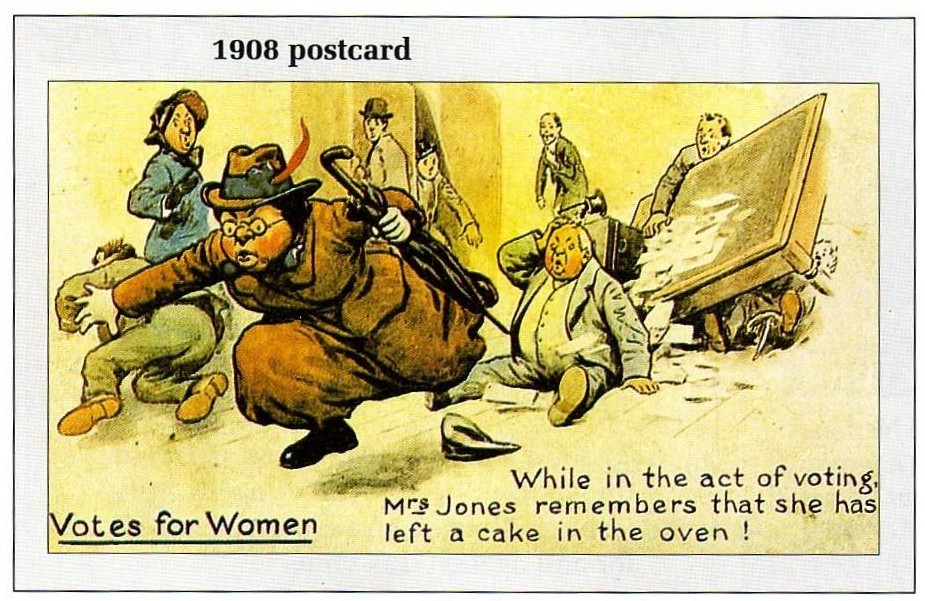 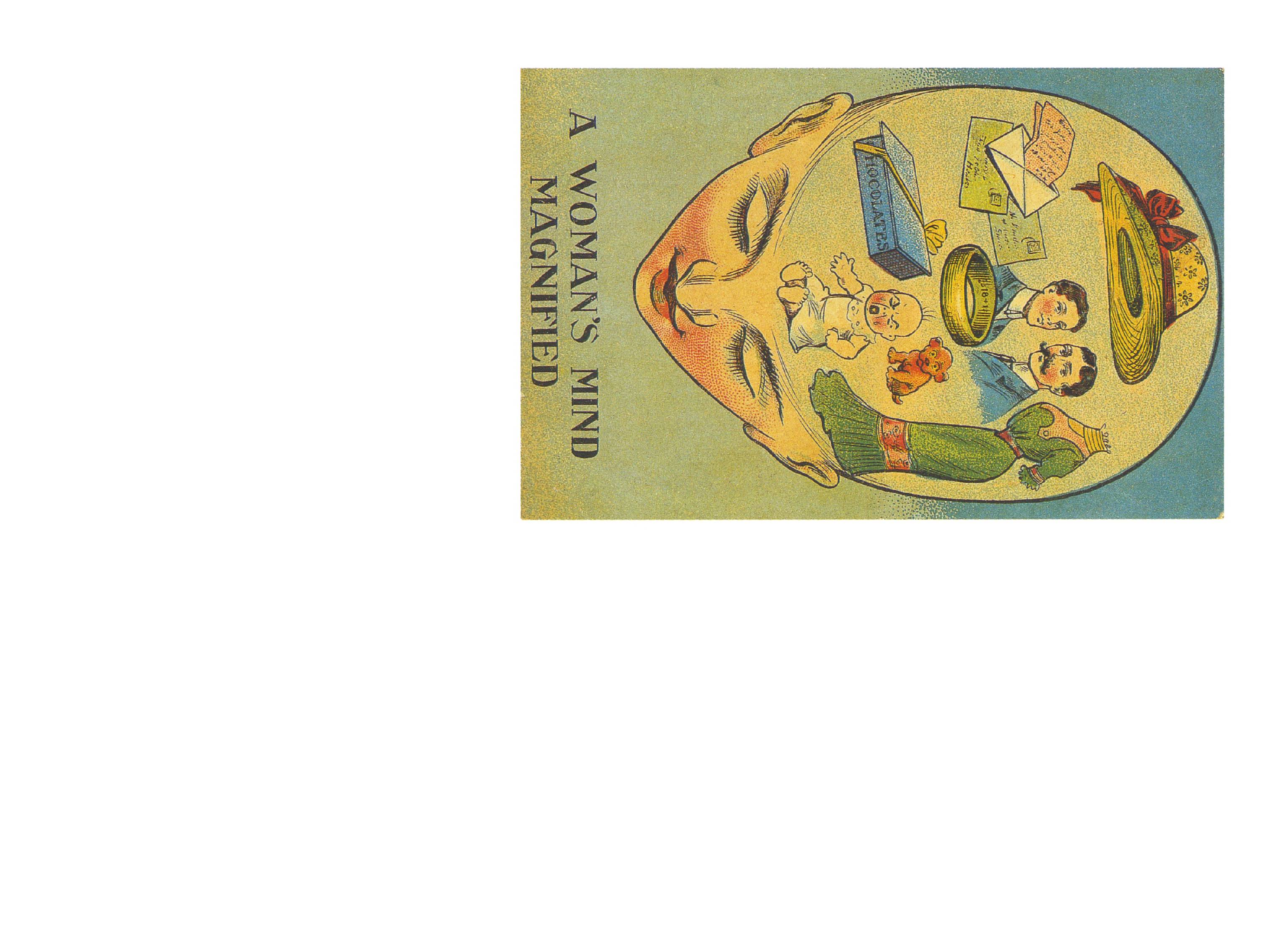 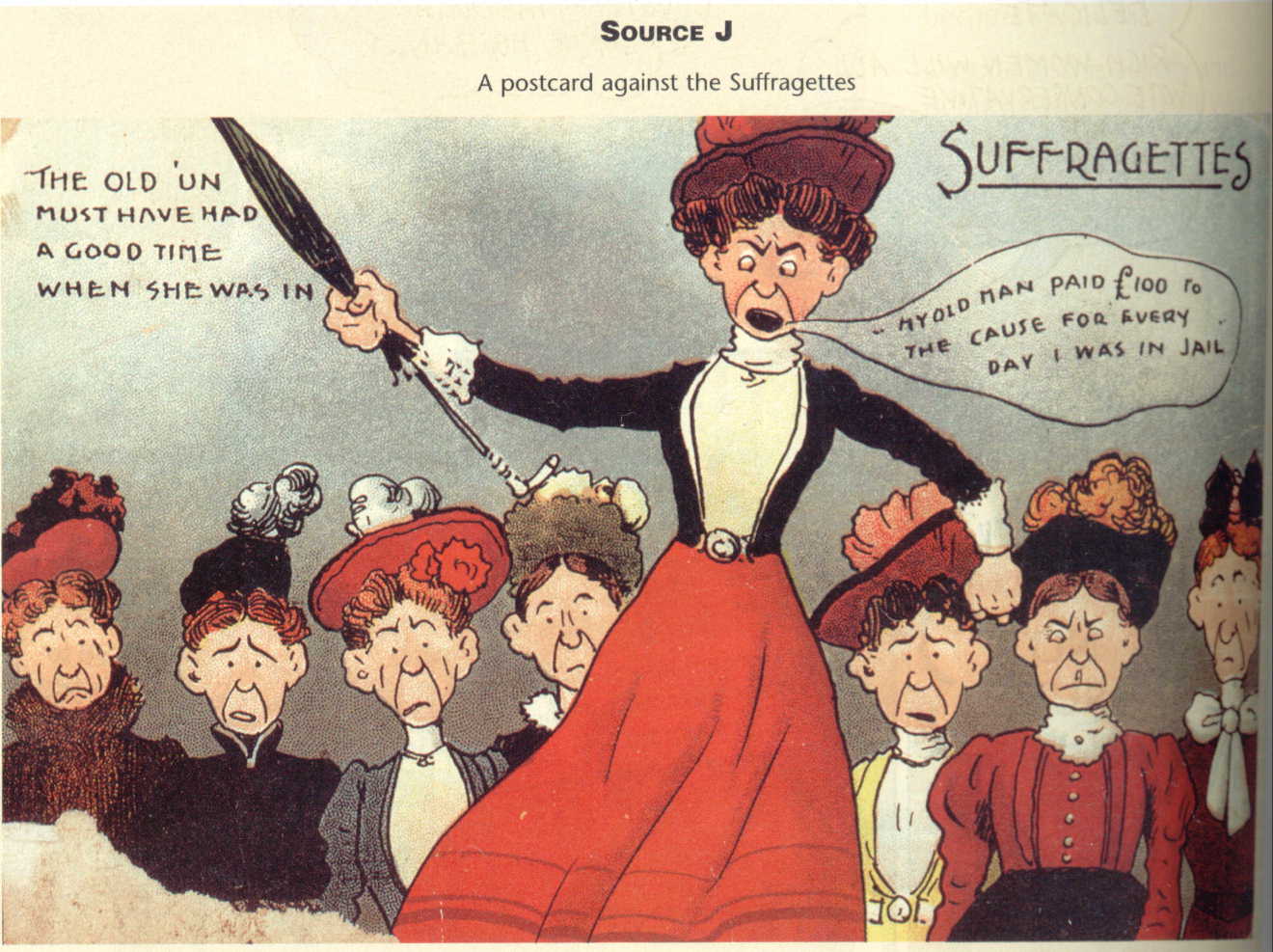 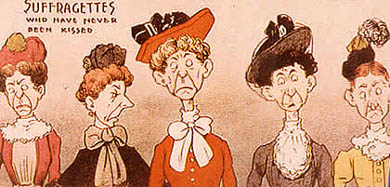 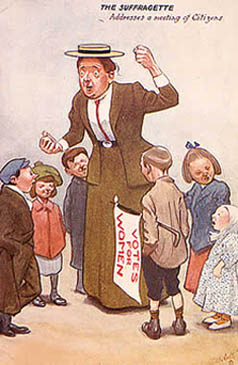 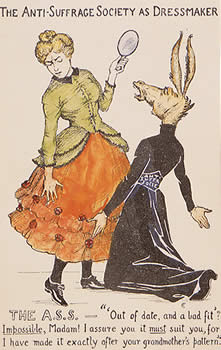 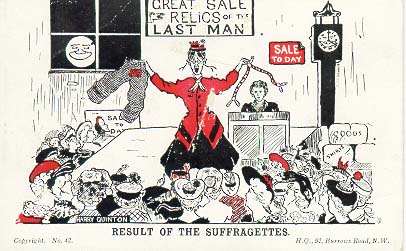 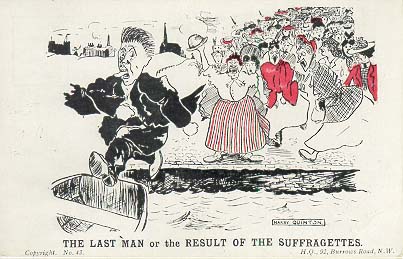 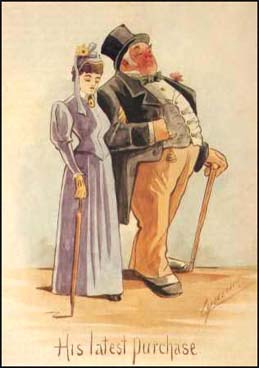 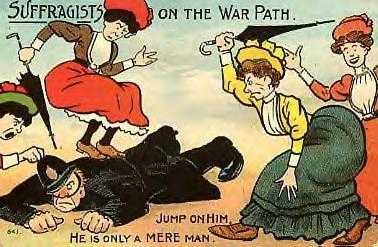 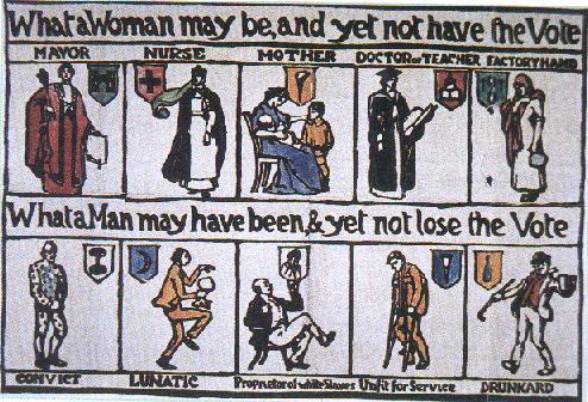 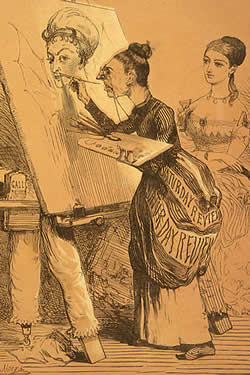